Part 3 Pelvic Exam Considerations: 2SLGBTQI+
Two-Spirit, Lesbian, Gay, Bisexual, Trans, Queer or Questioning, and Intersex
Part 3 Pelvic Exam Considerations: 2SLGBTQI+
The purpose of the pelvic exam is to check the size and position of organs, determine the underlying cause of pain, abnormal bleeding or discharge, screen for cervical dysplasia (Papanicolaou (Pap) tests), screen for infectious pathology [including sexually transmitted infections STI], and facilitate placement of birth control devices (diaphragm, intrauterine devices). While the pelvic exam is an important assessment tool, for many patients in the 2SLGBTQI+  community, the pelvic exam can be a triggering, dysphoric and distressing procedure. 
In order to support gender-affirming patient-centered care, providers need to provide a welcoming space, use appropriate language that promotes inclusivity, and take into consideration evidence-based approaches that optimizes this important health assessments, while maximizing physical and emotional comfort of individual from the 2SLGBTQI+ community .
Content
Terminology & Language
“The 2SLGBTQI+ acronym stands for Two-Spirit, lesbian, gay, bisexual, trans, queer and intersex people”. 
“The “+” is meant to be inclusive of other people who identify as a sexual or gender minority, such as (but not limited to): asexual, non-binary, pansexual and those questioning their sexual orientation or gender identity or gender expression”. 
“The acronym represents a diverse group of unique people with respect to sexual orientation, gender identities and expressions”. 
“As the acronym evolves over time, it reflects new identities”.
For this information and a more detailed review of best practices for promoting 2SLGBTQI+ Health Equity we recommend the RNAO 2021 Best Practice Guidelines
Registered Nurses’ Association of Ontario (RNAO). Promoting 2SLGBTQI+ health equity. Toronto (ON): RNAO; 2021. 2SLGBTQI_BPG_FIINAL_WEB_2.0.pdf (rnao.ca)
Considerations For Transgender and Non-binary Persons
Considerations: Background
Transgender [and non-binary] people are profoundly underserviced 
Experience disparities within the health care system and accessing care.
Many avoid care (both acute and preventive) due to stigma and discrimination
Pelvic exam can be anxiety-provoking 
Exacerbate dysphoria
Inappropriate/inaccurate language can be distressing/triggering
Transgendered men/Transmasculine (born biologically female that identify male) who do not undergo surgical removal of pelvic organs (retain female at birth organs) will require a health care plan that supports respectful acute and regular preventive care.
Transgendered men are often less likely to seek care, to be up to date with their pap testing and will go for longer periods between paps
Transgendered female/Transfeminine (born biologically male that identify female) who undergo bottom surgery also have unique urologic/gynecological needs that must be incorporated into regular care
Peitzmeier SM, Khullar K, Reisner SL, Potter J. Pap test use is lower among female-to-male patients than non-transgender women. Am J Prev Med. 2014;47(6):808–12.
Peitzmeier SM, Reisner SL, Harigopal P, Potter J. Female-to-male patients have high prevalence of unsatisfactory Paps compared to non-transgender females: implications for cervical cancer screening. J Gen Intern Med. 2014;29(5):778–84.
Dutton, Koenig, K., & Fennie, K. (2008). Gynecologic Care of the Female-to-Male Transgender Man. Journal of Midwifery & Women’s Health, 53(4), 331–337. https://doi.org/10.1016/j.jmwh.2008.02.003
Considerations: Visit
For patient centered/affirming care, start at the time the person is called from the waiting room by ensuring the correct name is on file and consider using of the last names with out prefix is important.
Consider calling person by their surname only and then clarifying their authentic name and pronoun in private.  
Ask permission to use their authentic name in clinic, in email, on phone, as safety issues can emerge 
It is important to clarify preferred pronouns at each visit as this may change, (gender identity does not universally correlate to a patient’s pronouns)
Use pronouns consistent through visit/encounters and document on chart
“Transition” is a dynamic (non-binary) process with individually relevant milestones and goals. It is important to allow for a diverse gender spectrum1
The term “trans”: identify along a transgender spectrum: transmasculine, transfeminine, non-binary, agender, bigender, gender nonconforming, and genderqueer identities.2
1. Bonnington, Dianat, S., Kerns, J., Hastings, J., Hawkins, M., De Haan, G., & Obedin-Maliver, J. (2020). Society of Family Planning clinical recommendations: Contraceptive counseling for transgender and gender diverse people who were female sex assigned at birth. Contraception (Stoneham), 102(2), 70–82. https://doi.org/10.1016/j.contraception.2020.04.001
2. Obedin-Maliver, & de Haan, G. (2017). Gynecologic Care for Transgender Adults. Current Obstetrics and Gynecology Reports, 6(2), 140–148. https://doi.org/10.1007/s13669-017-0204-4
Considerations: Visit (2)
Transition maybe physical (medical/surgical) and/or social (identity disclosure, names, pronouns, gender-segregated spaces [bathrooms/lockers]) or neither physical/social. 
Respect and support diverse identities no matter where dynamically they are on the gender spectrum
Refrain from making assumptions about how a trans person will express their gender 
Sexual orientation (what are the identified genders of your sexual partners?)
Discussion should include appropriate topics such as STI prevention, contraception, pregnancy, family creation, multiple options for parenthood.
Use gender-neutral language for pelvic exams (see the following slides)
Potter, J., Peitzmeier, S. M., Bernstein, I., Reisner, S. L., Alizaga, N. M., Agénor, M., & Pardee, D. J. (2015). Cervical Cancer Screening for Patients on the Female-to-Male Spectrum: a Narrative Review and Guide for Clinicians. Journal of general internal medicine, 30(12), 1857–1864. https://doi.org/10.1007/s11606-015-3462-8
Poter, M. (2020) Tips for Providing Paps to Transmen. https://www.rainbowhealthontario.ca/wp-content/uploads/2020/04/Tips_Paps_TransMen.pdf
Consideration: Pelvic Exam
Obedin-Maliver, & de Haan, G. (2017). Gynecologic Care for Transgender Adults. Current Obstetrics and Gynecology Reports, 6(2), 140–148. https://doi.org/10.1007/s13669-017-0204-4
Peitzmeier SM, Reisner SL, Harigopal P, Potter J. Female-to-male patients have high prevalence of unsatisfactory Paps compared to non-transgender females: implications for cervical cancer screening. J Gen Intern Med. 2014 May;29(5):778-84.
1. Poter, M. (2020) Tips for Providing Paps to Transmen. https://www.rainbowhealthontario.ca/wp-content/uploads/2020/04/Tips_Paps_TransMen.pdf
Language and Terminology for Body Parts
During the history ask what words they use for their body parts [some persons maybe uncomfortable with anatomical names and some individuals will prefer you to use them]
Consider non-medical terms such as “front hole or back hole”, internal/external organs/parts
Avoid using the word “normal” “perfect”
Avoid sexualized words/terms such as “penetration” “spread your legs” etc. 
Words like “healthy”, “normal for you”, and “insert/withdraw”, direct verbal instructions for positioning during the exam can be useful.
Poter, M. (2020) Tips for Providing Paps to Transmen. https://www.rainbowhealthontario.ca/wp-content/uploads/2020/04/Tips_Paps_TransMen.pdf
Considerations: Trans men/Transmasculine PersonsAFAB: assigned female at birth
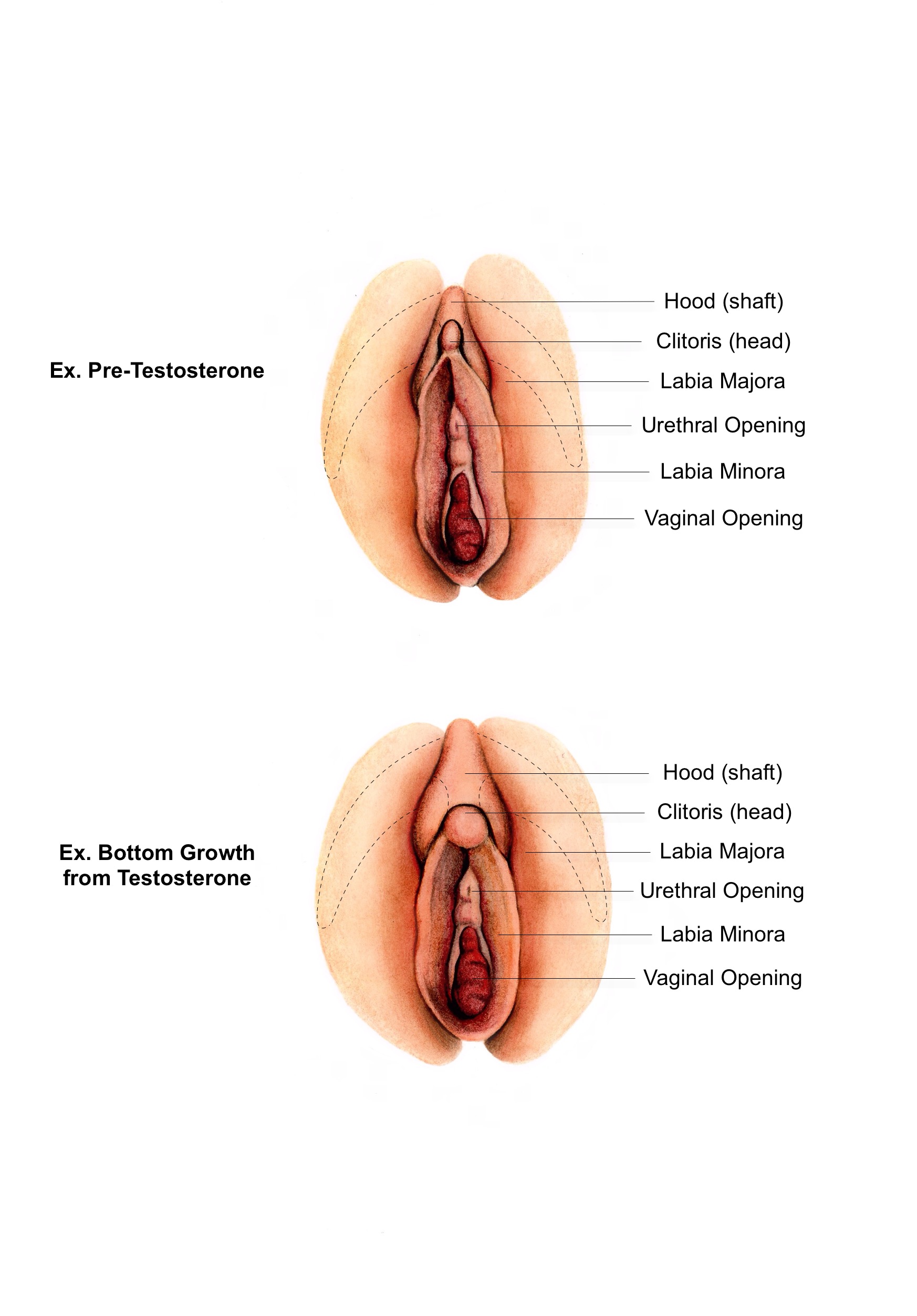 Obedin-Maliver, & de Haan, G. (2017). Gynecologic Care for Transgender Adults. Current Obstetrics and Gynecology Reports, 6(2), 140–148. https://doi.org/10.1007/s13669-017-0204-4
Jenner. (2010). Transsexual primary care. Journal of the American Academy of Nurse Practitioners, 22(8), 403–408. https://doi.org/10.1111/j.1745-7599.2010.00532.x
Sobralske. (2005). Primary care needs of patients who have undergone gender reassignment. Journal of the American Academy of Nurse Practitioners, 17(4), 133–138. https://doi.org/10.1111/j.1041-2972.2005.0021.x
1. Sherbourne Health Centre/Rainbow Health Ontario (2017) Trans Surgical Summary for Health Care Providers https://www.rainbowhealthontario.ca/wp-content/uploads/2017/09/All-TRS-summary-sheets.pdf
Considerations: Trans men/Transmasculine PersonsAFAB: assigned female at birth (2)
Surgical Options [all descriptions from the Trans Surgical Summary for Health Care Providers linked below]
Hysterectomy: removal of the uterus (with or without cervix removal)
Salpingo-Oophorectomy: 
Salpingectomy = removal of both fallopian tubes 
Oophorectomy = removal of both ovaries 
Clitoral Release (Metoidioplasty without urethral lengthening): A penis is created with the enlarged clitoral tissue. 
Metoidioplasty: A penis is created with the enlarged clitoral tissue and urethra is extended to the tip of the penis
Sherbourne Health Centre/Rainbow Health Ontario (2017) Trans Surgical Summary for Health Care Providers https://www.rainbowhealthontario.ca/wp-content/uploads/2017/09/All-TRS-summary-sheets.pdf
Considerations: Trans men/Transmasculine PersonsAFAB: assigned female at birth (3)
Surgical Options [all descriptions from the Trans Surgical Summary for Health Care Providers linked below]
Phalloplasty:  A masculinizing gender affirming surgery to create:
Penis (neophallus)
Urethroplasty
Vaginectomy
Glansplasty
Scrotoplasty
Erectile device (if desired)
Sherbourne Health Centre/Rainbow Health Ontario (2017) Trans Surgical Summary for Health Care Providers https://www.rainbowhealthontario.ca/wp-content/uploads/2017/09/All-TRS-summary-sheets.pdf
Considerations: Trans men/Transmasculine PersonsAFAB: assigned female at birth (4)
All transmasculine people with a cervix should undergo cervical cancer screening.
Some transmasculine patients may not know if their cervix was removed during a hysterectomy and therefore a chart/exam review is needed for screening purposes
Testosterone does not appear to increase the risk of cervical cancer [evidence is pending]
Testosterone therapy for transmasculine/non-binary patients can cause atrophy to genital/urinary tissue and associated symptoms/conditions (lubricant and/or vaginal estrogen for short periods may assist with exam and/or conditions and will not change transition hormones) 
Testosterone therapy for transmasculine/non-binary patients can produce a higher than average “unsatisfactory sample” pap test results [due to atrophy]
STI screening as needed.
Routine ovarian or endometrial cancer screening is not recommended. Workups follow the usual signs/symptoms and risk factor requirements.
Bourns, A. et al (2021) Guidelines for Gender-Affirming Primary Care with Trans and Non-binary Patients https://www.rainbowhealthontario.ca/wp-content/uploads/2021/06/Guidelines-FINAL-4TH-EDITION-c.pdf
Dutton, Koenig, K., & Fennie, K. (2008). Gynecologic Care of the Female-to-Male Transgender Man. Journal of Midwifery & Women’s Health, 53(4), 331–337. https://doi.org/10.1016/j.jmwh.2008.02.003
Canadian Cancer Society (2020):  
https://www.cancer.ca/en/prevention-and-screening/reduce-cancer-risk/find-cancer-early/screening-in-lgbtq-communities/lesbian-bisexual-and-queer-women-and-cervical-cancer/?region=on
Potter et al (2015) Cervical Cancer Screening for Patients on the Female-to-Male Spectrum: a Narrative Review and Guide for Clinicians J Gen Intern Med 30(12):1857–64
Considerations: Trans female/Transfeminine Persons AMAB: assigned male at birth
Physical and/or social or neither transitions and this can be dynamic
“tucking”: testicles are reduced into the inguinal canal the scrotum and/or penis is repositioned along perineum (use tape or supportive underwear to assist with repositioning)
Bras to augment their own tissue or to use prosthetics
Surgical breast augmentation
Other surgical options: tracheal shave, facial feminization, laser/electrolysis hair removal, silicone injections/fillers
Hormones: estrogens, anti-androgens and progestins
Obedin-Maliver, & de Haan, G. (2017). Gynecologic Care for Transgender Adults. Current Obstetrics and Gynecology Reports, 6(2), 140–148. https://doi.org/10.1007/s13669-017-0204-4
Jenner. (2010). Transsexual primary care. Journal of the American Academy of Nurse Practitioners, 22(8), 403–408. https://doi.org/10.1111/j.1745-7599.2010.00532.x
Sobralske. (2005). Primary care needs of patients who have undergone gender reassignment. Journal of the American Academy of Nurse Practitioners, 17(4), 133–138. https://doi.org/10.1111/j.1041-2972.2005.0021.x
Sherbourne Health Centre/Rainbow Health Ontario (2017) Trans Surgical Summary for Health Care Providers https://www.rainbowhealthontario.ca/wp-content/uploads/2017/09/All-TRS-summary-sheets.pdf
Considerations: Trans female/Transfeminine Persons AMAB: assigned male at birth (2)
Surgical Options [all descriptions from the Trans Surgical Summary for Health Care Providers linked below]
Orchiectomy is the removal of the testes (testicles) and spermatic cord. 
Construction of labia (Labiaplasty) and/or clitoris (Sensate clitoris)
OR 
Vaginoplasty: 
Removal of the penis, scrotal sac and testes 
Creation of the vagina, vulva +/- cervix by penile inversion and occasionally intestinal tissue graft
Sherbourne Health Centre/Rainbow Health Ontario (2017) Trans Surgical Summary for Health Care Providers https://www.rainbowhealthontario.ca/wp-content/uploads/2017/09/All-TRS-summary-sheets.pdf
Obedin-Maliver, & de Haan, G. (2017). Gynecologic Care for Transgender Adults. Current Obstetrics and Gynecology Reports, 6(2), 140–148. https://doi.org/10.1007/s13669-017-0204-4
Jenner. (2010). Transsexual primary care. Journal of the American Academy of Nurse Practitioners, 22(8), 403–408. https://doi.org/10.1111/j.1745-7599.2010.00532.x
Sobralske. (2005). Primary care needs of patients who have undergone gender reassignment. Journal of the American Academy of Nurse Practitioners, 17(4), 133–138. https://doi.org/10.1111/j.1041-2972.2005.0021.x
Considerations: Trans female/Transfeminine Persons AMAB: assigned male at birth (3)
STI screening, risk of keratinization and other skin conditions, dermatologic lesions, malignancy should be assessed as needed
Symptoms of increased or unpleasant discharge from transfeminine individuals with neovaginas is likely the result of sebum, retained lubricant or semen, or keratin sloughing (routine douching maybe recommended)
NOTE: if vaginoplasty is done with intestinal mucosa (important to know type of tissue used) there maybe copious and constant secretions. Disease specific to the bowel (colitis, polyps, malignancy, inflammatory bowel disease or fistulas) should be on the differential diagnosis with signs/symptoms.
NOTE: reconstructive surgery does not remove the prostate
Following vaginoplasty, the prostate can be palpated vaginally (through the anterior vaginal wall)
Evaluation of prostate health should be considered part of the routine gynecologic care with the same screening/assessment as cisgender male
Note: PSA interpretation needs to be adjusted if the patient is on anti-androgen therapy as this can artificially lower the PSA value.
Obedin-Maliver, & de Haan, G. (2017). Gynecologic Care for Transgender Adults. Current Obstetrics and Gynecology Reports, 6(2), 140–148. https://doi.org/10.1007/s13669-017-0204-4
Jenner. (2010). Transsexual primary care. Journal of the American Academy of Nurse Practitioners, 22(8), 403–408. https://doi.org/10.1111/j.1745-7599.2010.00532.x
Considerations: Trans female/Transfeminine Persons AMAB: assigned male at birth (4)
Cervical cancer screening
a transfeminine person that has not had bottom surgery, is not at risk
If has had bottom surgery with no cervix, screening is not required
If has had bottom surgery to create a vagina (vaginoplasty) and possibly a cervix, there maybe very small risk to develop cancer: 
neo-vagina only [no need to vault/vaginal screen unless signs/symptoms]
neo-cervix present [CCS recommends q 3 year screening]
The risk depends on the type of surgery, the type of tissue used to create the vagina/cervix, sexual history, risk factors [immune suppression, HPV infection/warts], if uncertain consult a trans surgery expert
Canadian Cancer Society (2020):  
https://www.cancer.ca/en/prevention-and-screening/reduce-cancer-risk/find-cancer-early/screening-in-lgbtq-communities/lesbian-bisexual-and-queer-women-and-cervical-cancer/?region=on
18
Considerations: 2SLGBTQI+ Cervical Screening Recommendations
Lesbian, gay, bisexual, trans, queer and other women who have sex with women: (click link)
Anyone with a cervix can be affected by cervical cancer. 
If there has been genital skin-to-skin contact with anyone and client is 25 yrs.+ screening is required with Papanicolaou (Pap) tests following the same guidelines for cis women
Important to clearly provide information that screening is needed:
have no symptoms
are no longer sexually active
have only had one sexual partner in your lifetime
have been through menopause
have had the HPV vaccine*
have no family history of cervical cancer
have only ever had sex with women
have only ever had sex with trans men
*Human papillomavirus (HPV) vaccination should be offered to patients under age 45. 
*HPV vaccination is publicly covered in Ontario for trans individuals 26 years of age and under whose sexual partner(s) include men who have sex with men (MSM).
Canadian Cancer Society (2020):  
https://www.cancer.ca/en/prevention-and-screening/reduce-cancer-risk/find-cancer-early/screening-in-lgbtq-communities/lesbian-bisexual-and-queer-women-and-cervical-cancer/?region=on
19
Questions?
20
References & Other Resources
Bonnington, Dianat, S., Kerns, J., Hastings, J., Hawkins, M., De Haan, G., & Obedin-Maliver, J. (2020). Society of Family Planning clinical recommendations: Contraceptive counseling for transgender and gender diverse people who were female sex assigned at birth. Contraception (Stoneham), 102(2), 70–82. https://doi.org/10.1016/j.contraception.2020.04.001
Bourns, A. et al (2021) Guidelines for Gender-Affirming Primary Care with Trans and Non-binary Patients https://www.rainbowhealthontario.ca/wp-content/uploads/2021/06/Guidelines-FINAL-4TH-EDITION-c.pdf
Canadian Cancer Society (2020): https://www.cancer.ca/en/prevention-and-screening/reduce-cancer-risk/find-cancer-early/screening-in-lgbtq-communities/lesbian-bisexual-and-queer-women-and-cervical-cancer/?region=on
Dutton, Koenig, K., & Fennie, K. (2008). Gynecologic Care of the Female-to-Male Transgender Man. Journal of Midwifery & Women’s Health, 53(4), 331–337. https://doi.org/10.1016/j.jmwh.2008.02.003
Jenner. (2010). Transsexual primary care. Journal of the American Academy of Nurse Practitioners, 22(8), 403–408. https://doi.org/10.1111/j.1745-7599.2010.00532.x
Obedin-Maliver, & de Haan, G. (2017). Gynecologic Care for Transgender Adults. Current Obstetrics and Gynecology Reports, 6(2), 140–148. https://doi.org/10.1007/s13669-017-0204-4
References & Other Resources
Potter, J., Peitzmeier, S. M., Bernstein, I., Reisner, S. L., Alizaga, N. M., Agénor, M., & Pardee, D. J. (2015). Cervical Cancer Screening for Patients on the Female-to-Male Spectrum: a Narrative Review and Guide for Clinicians. Journal of general internal medicine, 30(12), 1857–1864. https://doi.org/10.1007/s11606-015-3462-8
Poter, M. (2020) Tips for Providing Paps to Transmen. https://www.rainbowhealthontario.ca/wp-content/uploads/2020/04/Tips_Paps_TransMen.pdf
Registered Nurses’ Association of Ontario (RNAO). Promoting 2SLGBTQI+ health equity. Toronto (ON): RNAO; 2021. 2SLGBTQI_BPG_FIINAL_WEB_2.0.pdf (rnao.ca)
Sobralske. (2005). Primary care needs of patients who have undergone gender reassignment. Journal of the American Academy of Nurse Practitioners, 17(4), 133–138. https://doi.org/10.1111/j.1041-2972.2005.0021.x
Sherbourne Health Centre/Rainbow Health Ontario (2017) Trans Surgical Summary for Health Care Providers https://www.rainbowhealthontario.ca/wp-content/uploads/2017/09/All-TRS-summary-sheets.pdf
TransPulse: https://transpulseproject.ca/tag/health-care-access/